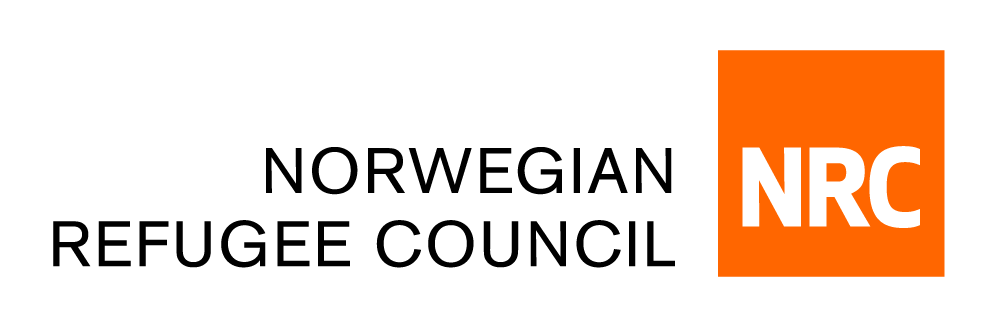 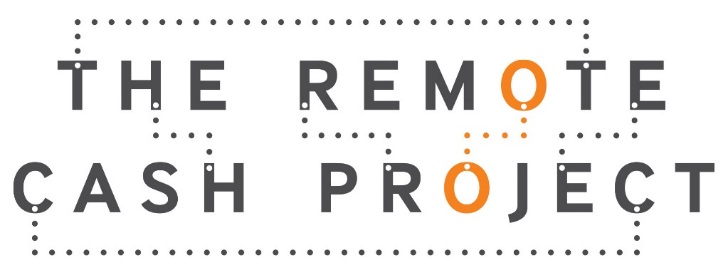 The Remote Cash Project
What is it?
An ECHO-funded project at NRC

Writing a handbook for cash programming in remote emergencies
Making training materials tailored to remote partnerships
Developing a cash expert roster for use by other agencies

For more on the project, contact roger.dean@nrc.no
The paper
Supporting operations in Syria, NRC surveyed for and wrote “Remittances to Syria: What Works, Where and How” bit.ly/1onsTGR 

Objectives were to map and characterise remittance flows, and implicitly to support development of cash transfer programming
‘How could we send money?’

It need only be ‘good enough’ to support fast emergency decision-making. Not academic rigour.
Very mixed methods…
We knew access to data would be very difficult, so we tried almost everything, hoped to triangulate findings

Secondary source review
Surveys and focus groups with refugees in Jordan
KIIs with hawala agents in Jordan
Surveys in parts of southern Syria
Online survey for remittance receivers in Syria and senders worldwide
Key constraints and learning
Surveys and focus groups with refugees in Jordan

Refugees are a great source of info on life at home, under-used
Had to be quick and discrete due to authorities’ sensitivities on cash flow issues
Existing access and trust (through ongoing projects) essential
Key constraints and learning
Surveys in parts of southern Syria

Only snowball sampling was realistic
Local NGO partners got much support from NRC
How to fill the forms
How to approach people appropriately
…but needed more from us
How to weigh NRC’s needs against their safety constraints

Data was very messy, but usable
Key constraints and learning
Surveymonkey for receivers in Syria and senders worldwide. Promoted on social media, email lists, diaspora groups etc

Insufficient data collected, due to
NRC’s very limited network in Syria
Little onward sharing
Lack of trust
Key findings
We did get ‘good enough’ data to support project design -

Hawala is the most viable option for CTP to Syria
It’s used and trusted across government and opposition areas (lack of data from ISIS areas)
Delivery of cash must be very local to beneficiaries
NGOs need to work on enhanced due diligence processes